IF ANIMALS COULD TALK
Kalau hewan dapat berbicara
“AKU LAPAR”
Aku perlu makan dua kali sehari. Bahkan lebih kalau aku sedang hamil dan menyusui.

Aku mengorek sampah bukan karena aku nakal, tapi aku mencium makanan.

Kalau kamu mau menyisakan makan siangmu untukku, aku senang sekali.
“AKU TAKUT”

Ekorku menekuk ke bawah, kupingku turun dan aku menunduk.

Aku takut saat ada suara keras. Petasan atau petir saat hujan deras.

Aku takut diusir dengan batu dan kayu.

Padahal aku hanya ingin berteduh.
“AKU TIDAK NYAMAN”
“Badanku gatal”	

Bulu di badanku habis. 

Badanku luka karena selalu aku garuk.

Tapi gatalnya tidak hilang!
“Aku banyak kutu”

Aku kotor.

Aku perlu dimandikan seminggu sekali.

Aku tidak bisa mandi sendiri
“AKU INGIN BERMAIN”

Kalian suka bermain, aku juga suka

Berlari dan melompat, bertemu teman-temanku

Aku tidak bisa melakukannya kalau aku diikat atau dikandang setiap saat
“AKU BISA SAKIT”
Aku juga perlu imunisasi

Saat aku terluka aku juga ingin diobati

Kita semua sama
KIRA-KIRA APA LAGI YANG MEMBUAT KITA SAMA?


Apakah makananmu sama denganku?

Apakah kamu juga sakit perut kalau makan makanan basi?

Apakah kamu juga tidak suka dipukul?

Apakah kamu bisa sakit kalau kehujanan terus menerus?

Apakah kamu sedih kalau ditinggal pergi?

AYO CERITAKAN PADAKU
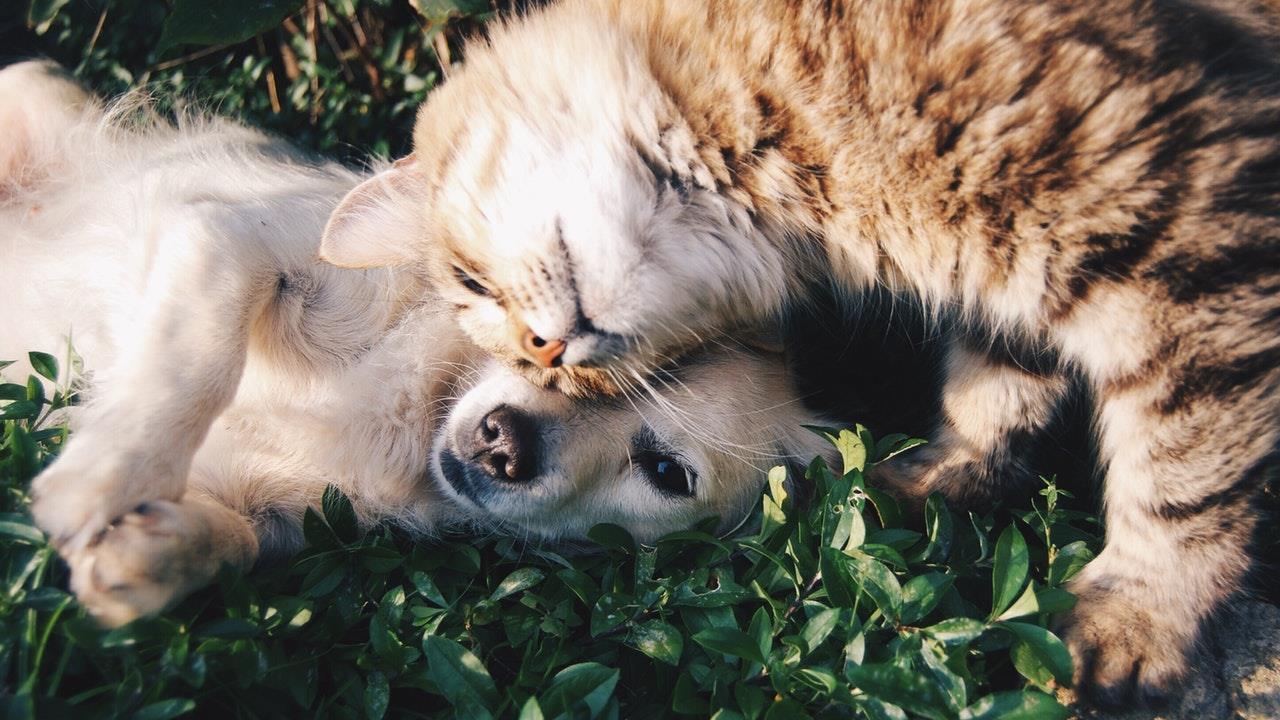 KAMI BERGANTUNG PADAMU 
Agar kami bisa bertahan hidup